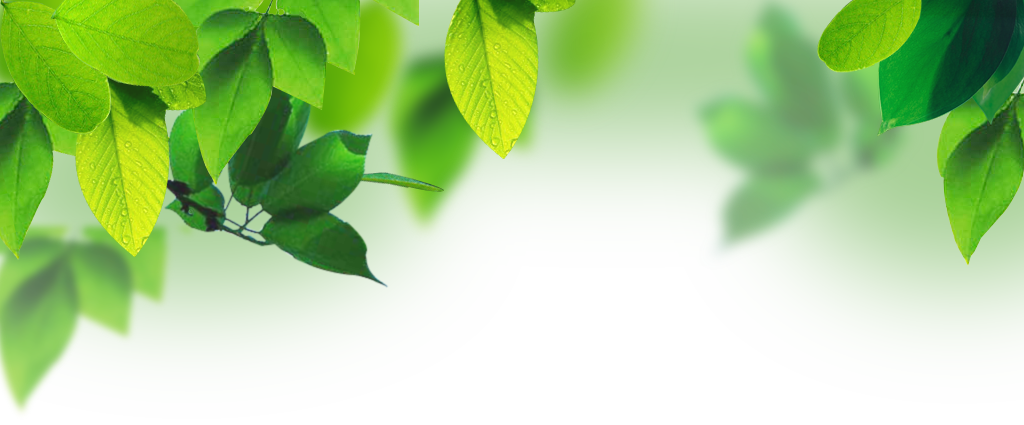 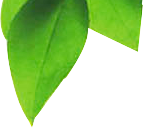 «Толерантность»


    
                      Учитель: Багаева Валентина  Николаевна
                                     МБОУ СОШ №27
г. Озёрск 
2014 г
Образовательное событие
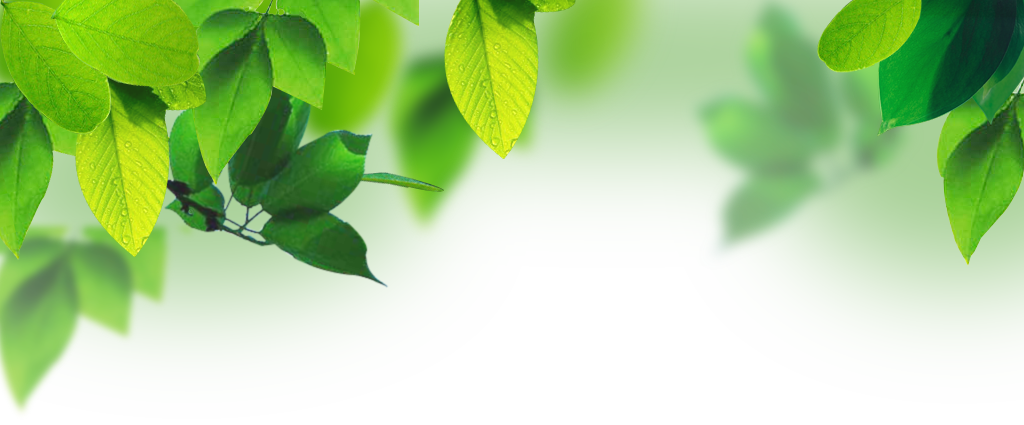 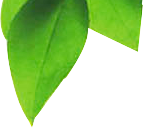 Д о б р о е   у т р о
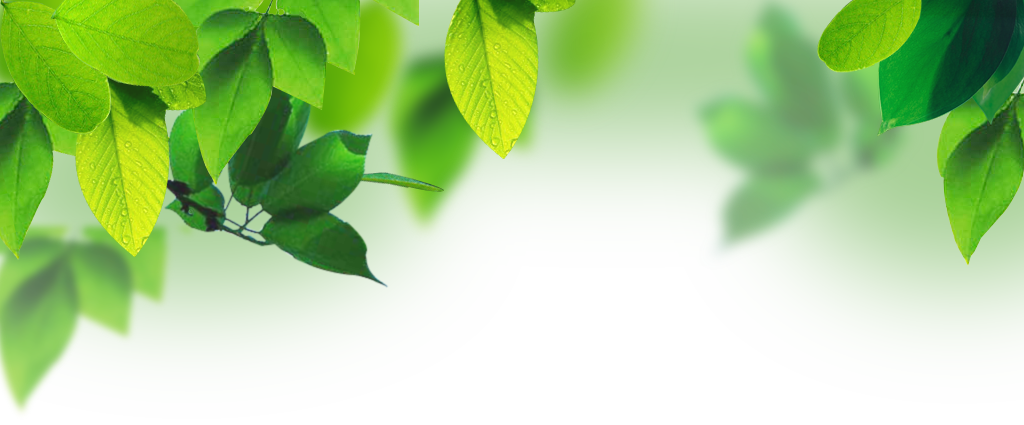 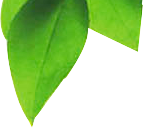 ТЛРНТНСТЬ
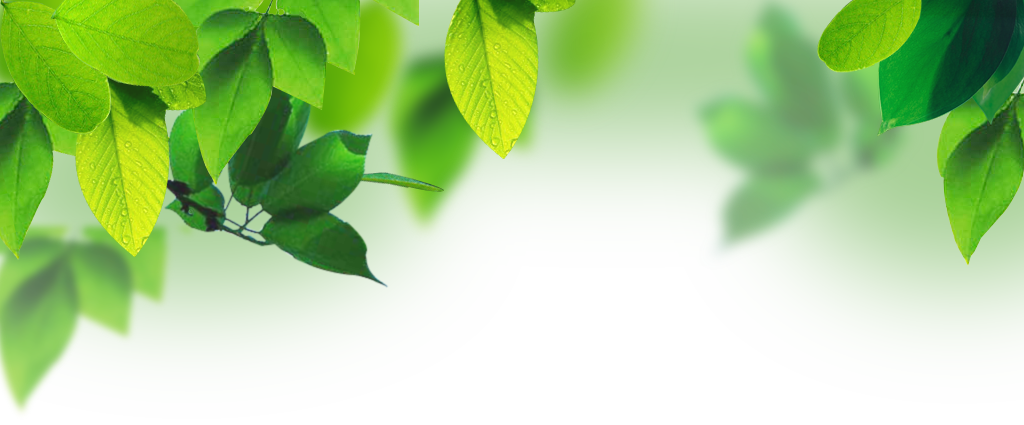 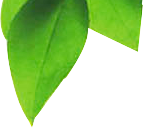 ТОЛЕРАНТНОСТЬ
Что  такое толерантность?
терпимость (русский) – способность терпеть что-то или кого-то, быть выдержанным, выносливым, стойким, уметь мириться с существованием чего-либо, кого-либо, считаться с мнением других, быть снисходительным.
tolerance (французский) – отношение, при котором допускается, что другие могут думать или действовать иначе, нежели ты сам;
tolerance (английский) – готовность быть терпимым, снисходительность;
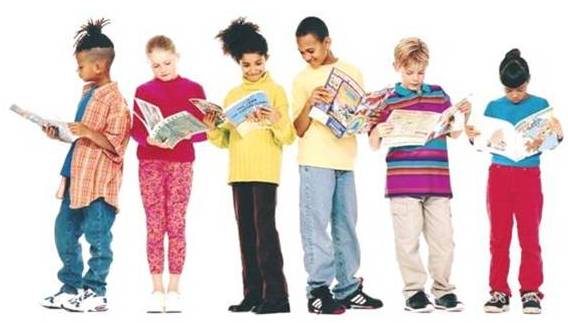 16 ноября - международный день толерантности
Толерантность
милосердие
уважение
сострадание
дружба
доброта души
взаимопонимание
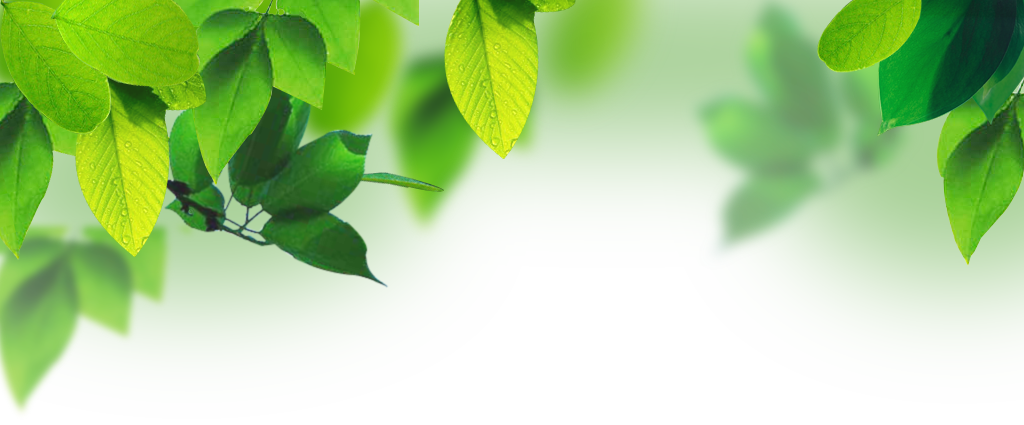 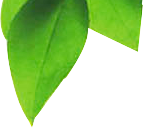 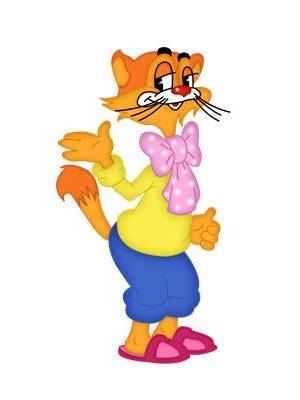 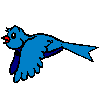 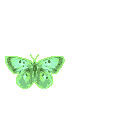 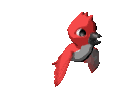 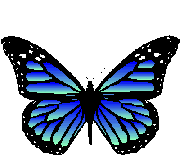 Ребята, берегите зрение!
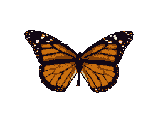 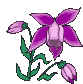 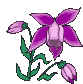 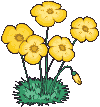 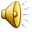 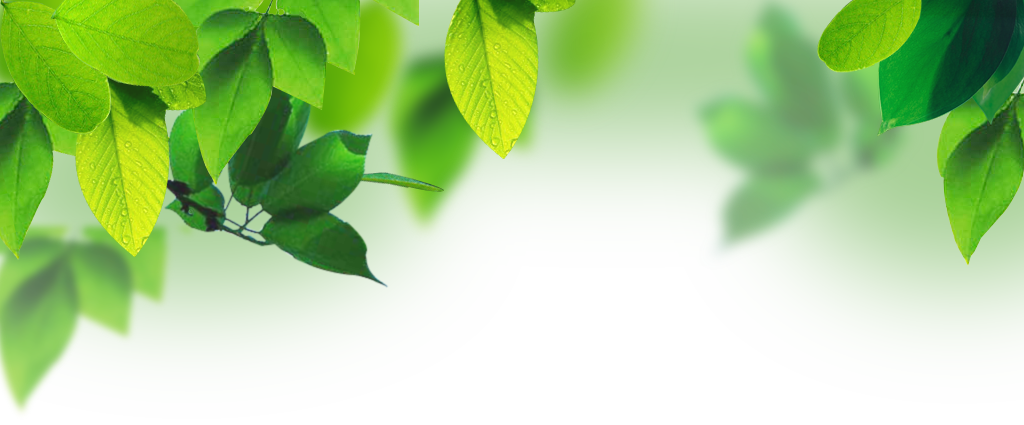 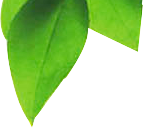 Толерантны ли вы?
-
-
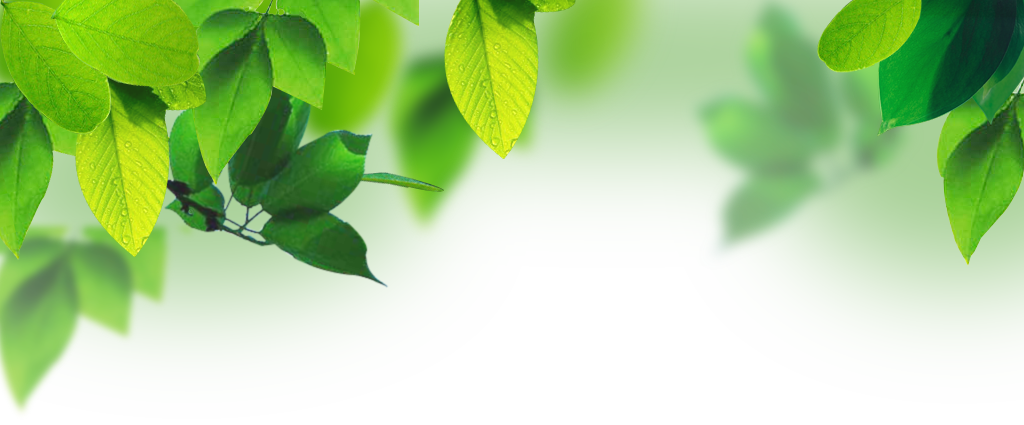 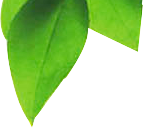 Добрый человек несёт мир.

Не ищи красоты, а ищи доброты.

Жизнь дана на добрые дела.
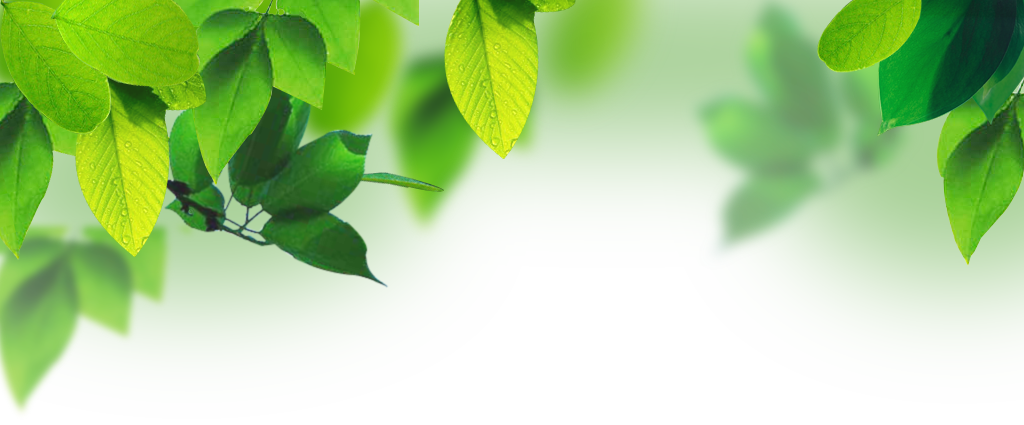 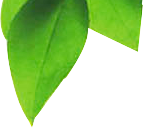 «Толерантность»
 ….,…. (два прилагательных)
…, …, … (три глагола)
….. … … … (фраза)
…  вывод, эмоция, резюме (любая часть речи)
Я    у  з  н  а  л   …

Я     н а у ч и л с я  …

Я    у д и в и л с я  …
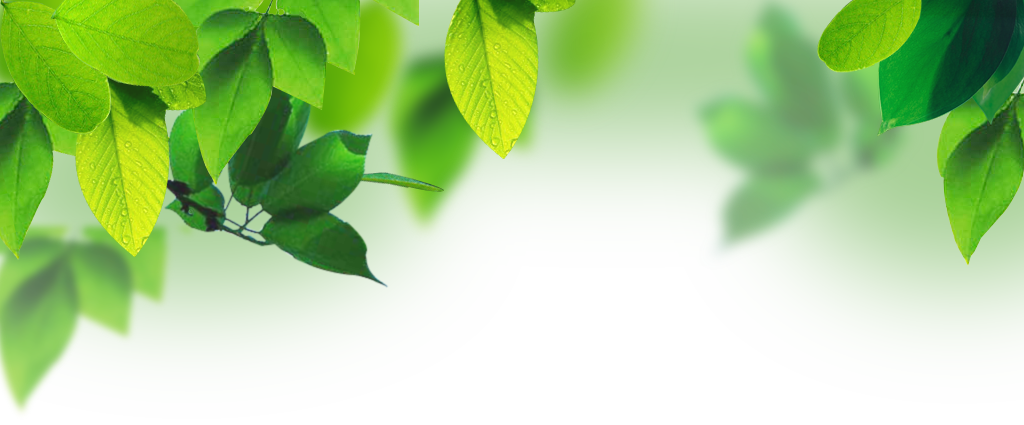 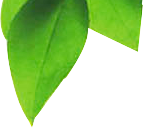 С п а с и б о     з а   р а б о т у